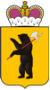 СРЕДНЕЕ ПРОФЕССИОНАЛЬНОЕ ОБРАЗОВАНИЕ ЯРОСЛАВСКОЙ ОБЛАСТИ
ФЕДЕРАЛЬНЫЙ ПРОЕКТ «ПРОФЕССИОНАЛИТЕТ» 2025
МИНИСТЕРСТВО  ОБРАЗОВАНИЯ  ЯРОСЛАВСКОЙ  ОБЛАСТИ
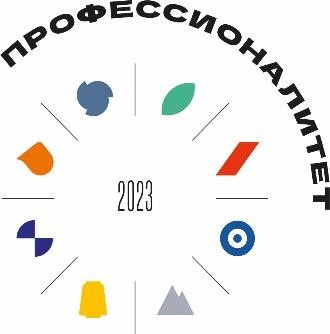 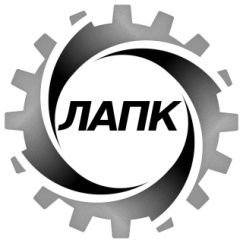 2025
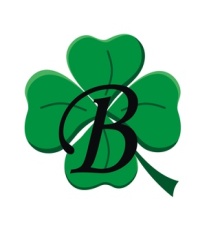 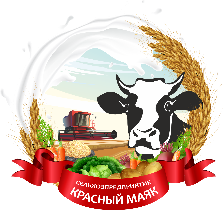 Образовательно-производственный центр (кластер)  
Ярославской  области
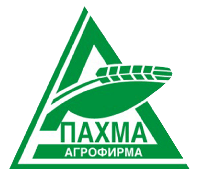 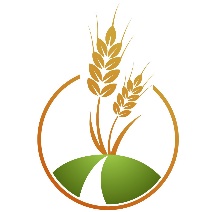 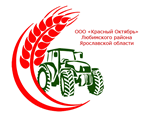 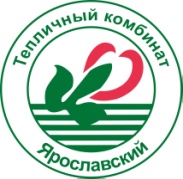 «СЕЛЬСКОЕ ХОЗЯЙСТВО»
(отрасль «Сельское хозяйство»)
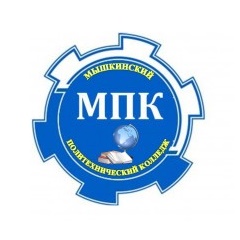 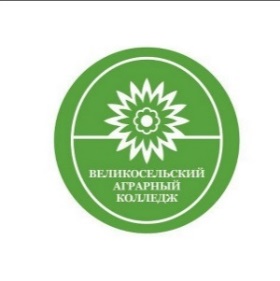 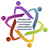 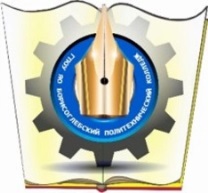 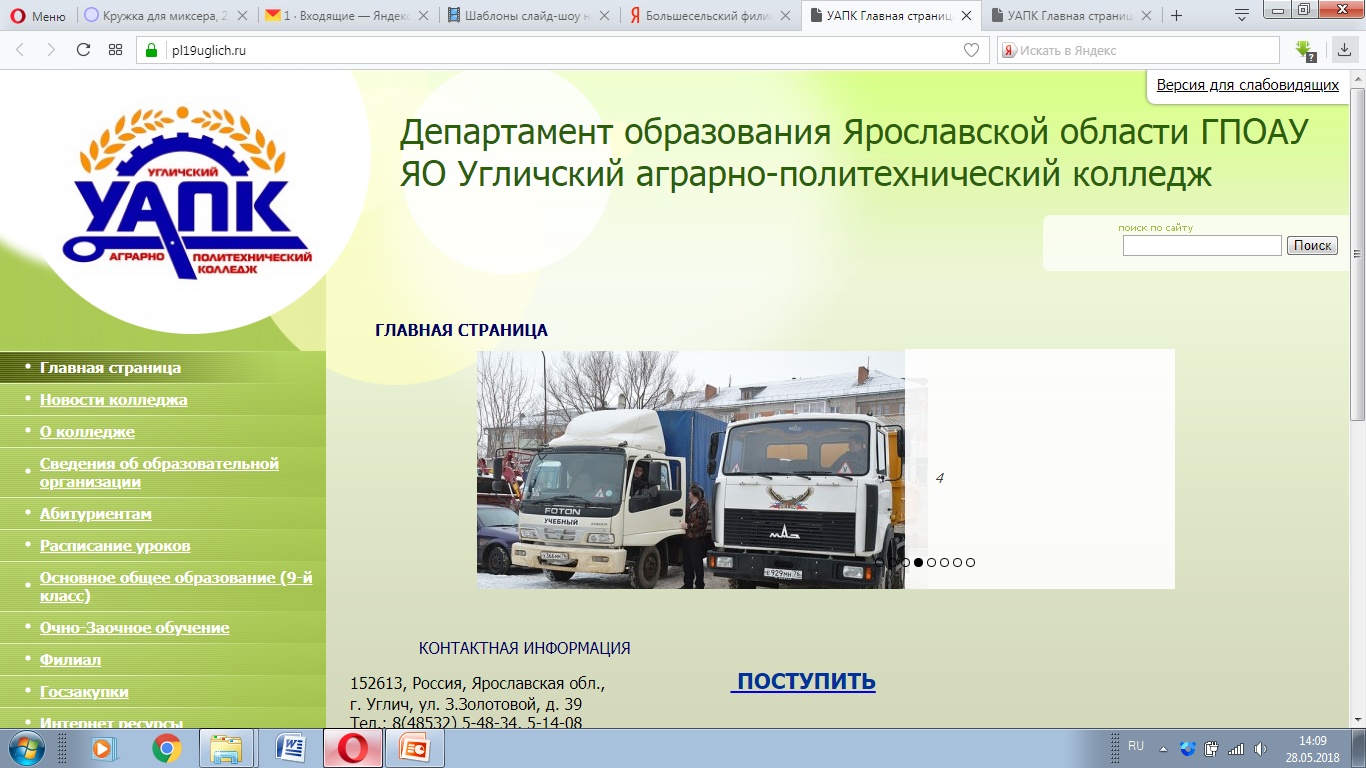 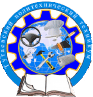 СРЕДНЕЕ ПРОФЕССИОНАЛЬНОЕ ОБРАЗОВАНИЕ ЯРОСЛАВСКОЙ ОБЛАСТИ
ФЕДЕРАЛЬНЫЙ ПРОЕКТ «ПРОФЕССИОНАЛИТЕТ» 2025
МИНИСТЕРСТВО  ОБРАЗОВАНИЯ  ЯРОСЛАВСКОЙ  ОБЛАСТИ
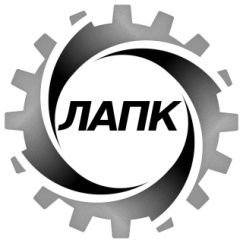 ГОСУДАРСТВЕННОЕ ПРОФЕССИОНАЛЬНОЕ ОБРАЗОВАТЕЛЬНОЕ  АВТОНОМНОЕ УЧРЕЖДЕНИЕ 
ЯРОСЛАВСКОЙ ОБЛАСТИ ЛЮБИМСКИЙ  АГРАРНО-ПОЛИТЕХНИЧЕСКИЙ  КОЛЛЕДЖ
СПЕЦИАЛЬНОСТИ И ПРОФЕССИИ СЕЛЬСКОХОЗЯЙСТВЕННОГО  ПРОФИЛЯ (УГПС 35.00.00)
ПЕДАГОГИ
ТРУДОУСТРОЙСТВО
КОНТИНГЕНТ
35.02.16 Эксплуатация и ремонт сельскохозяйственной техники и оборудования
35.02.05 Агрономия
35.02.12 Садово-парковое и ландшафтное строительство
35.01.27 Мастер сельскохозяйственного производства 
35.01.24 Управляющий сельской усадьбой
51 педагогических работников,
из них:
33 – высшая и первая
квалификационная категория  38 – имеют государственные и  ведомственные награды
Ежегодный выпуск более 200 человек
87 % выпускников трудоустраиваются в первый год после выпуска
2009 год – 299 чел.
2019 год – 560 чел.
2023 год – 667 чел.
2024 год – 672 чел.
СРЕДНЕЕ ПРОФЕССИОНАЛЬНОЕ ОБРАЗОВАНИЕ ЯРОСЛАВСКОЙ ОБЛАСТИ
ФЕДЕРАЛЬНЫЙ ПРОЕКТ «ПРОФЕССИОНАЛИТЕТ» 2025
МИНИСТЕРСТВО  ОБРАЗОВАНИЯ  ЯРОСЛАВСКОЙ  ОБЛАСТИ
КОНТИНГЕНТ ОБУЧАЮЩИХСЯ
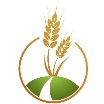 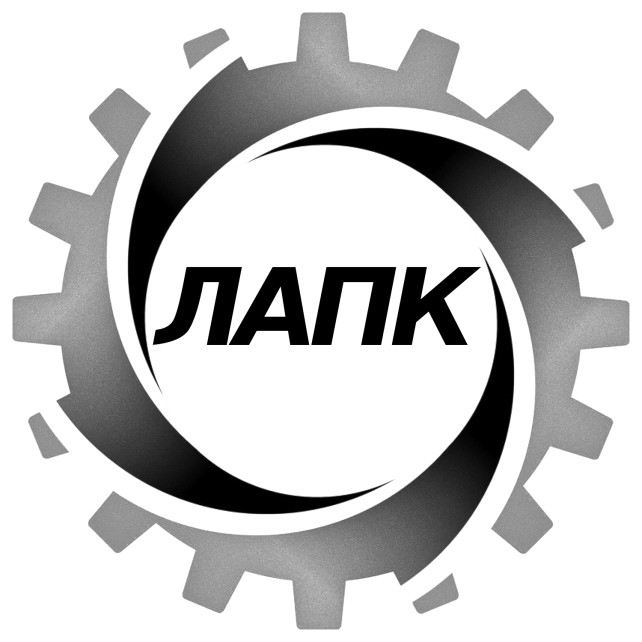 ОБРАЗОВАТЕЛЬНО-ПРОИЗВОДСТВЕННЫЙ ЦЕНТР (КЛАСТЕР) ЯРОСЛАВСКОЙ ОБЛАСТИ «СЕЛЬСКОЕ ХОЗЯЙСТВО»
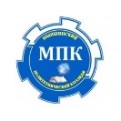 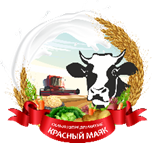 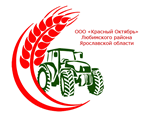 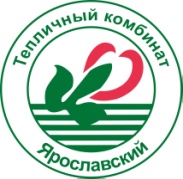 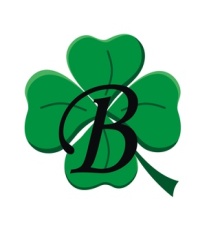 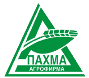 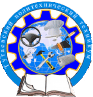 БАЗОВЫЕ ОРГАНИЗАЦИИ РЕАЛЬНОГО СЕКТОРА ЭКОНОМИКИ 
ЯРОСЛАВСКОЙ ОБЛАСТИ
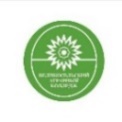 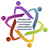 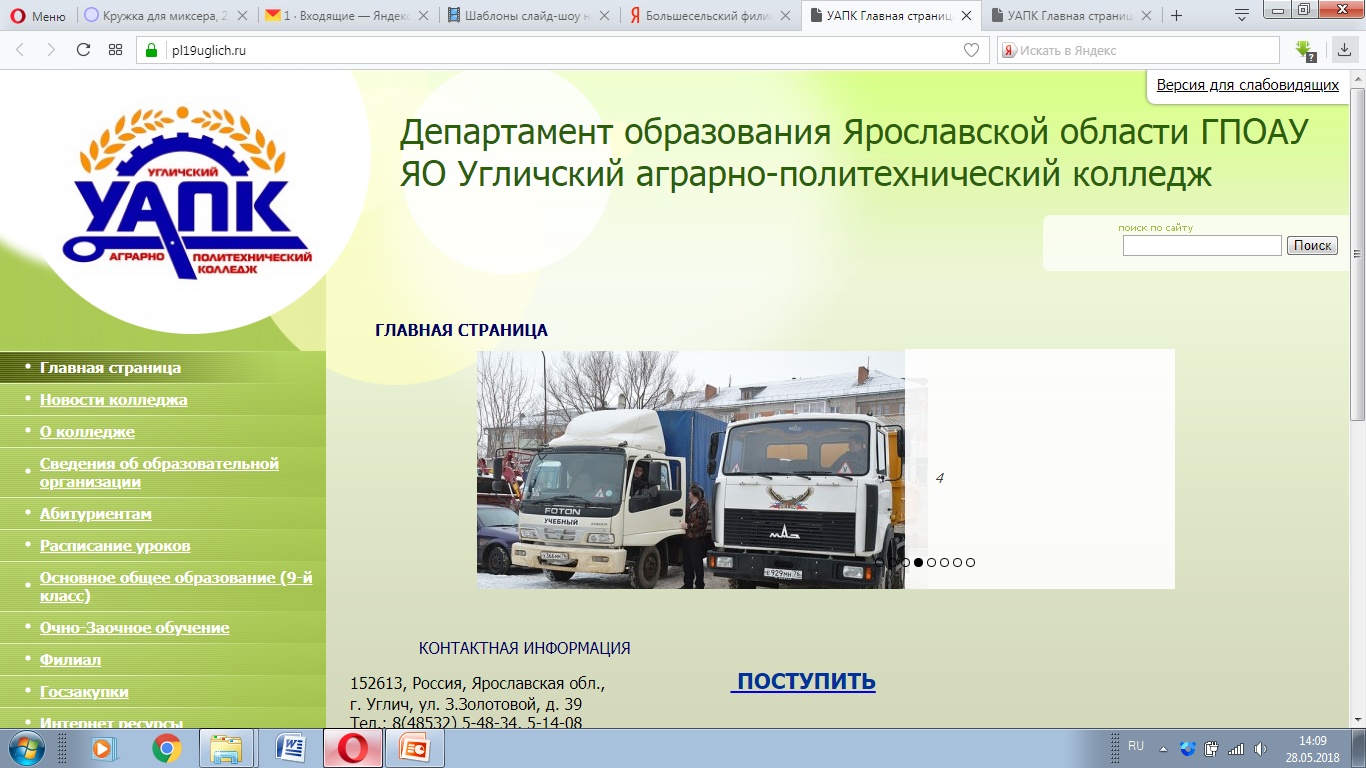 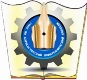 ПЛАНОВЫЕ ПОКАЗАТЕЛИ РЕЗУЛЬТАТИВНОСТИ ДЕЯТЕЛЬНОСТИ 
 ОБРАЗОВАТЕЛЬНО-ПРОИЗВОДСТВЕННОГО  ЦЕНТР (КЛАСТЕРА)  в 2025–2027 ГГ.
СРЕДНЕЕ ПРОФЕССИОНАЛЬНОЕ ОБРАЗОВАНИЕ ЯРОСЛАВСКОЙ ОБЛАСТИ
ФЕДЕРАЛЬНЫЙ ПРОЕКТ «ПРОФЕССИОНАЛИТЕТ» 2025
МИНИСТЕРСТВО  ОБРАЗОВАНИЯ  ЯРОСЛАВСКОЙ  ОБЛАСТИ
Стратегическая цель - создание новой модели профессионального образования путем внедрения принципиально нового эффективного партнерского взаимодействия образовательных организаций, профильных предприятий при участии заинтересованных структур, организаций, министерства АПК Ярославской области, министерства  образования Ярославской области, обеспечивающих устойчивые, эффективные позиции региональной экономики, расширение возможностей экономического роста предприятий, основанной на актуальном содержании, использовании современных производственных технологий и высокотехнологичного оборудования в условиях взаимодействия.
МЕРОПРИЯТИЯ, СВЯЗАННЫЕ С РАЗРАБОТКОЙ  И РЕАЛИЗАЦИЕЙ ОБРАЗОВАТЕЛЬНЫХ ПРОГРАММ
обеспечение качества образования
организация научно-методической работы
обучение работников организаций ПОО и партнеров-организаций по программам дополнительного профессионального образования
разработка и реализация образовательных программ, в том числе с использованием образовательной технологии конструирования образовательных программ
совершенствование методов обучения
МЕРОПРИЯТИЯ, НАПРАВЛЕННЫЕ НА  СОВЕРШЕНСТВОВАНИЕ  И МОДЕРНИЗАЦИЮ МАТЕРИАЛЬНО-ТЕХНИЧЕСКОЙ, УЧЕБНОЙ И (ИЛИ) ПРОИЗВОДСТВЕННОЙ ИНФРАСТРУКТУРЫ ЦЕНТРА
МЕРОПРИЯТИЯ, СВЯЗАННЫЕ С ПРИВЛЕЧЕНИЕМ ОРГАНИЗАЦИЙ РЕАЛЬНОГО СЕКТОРА ЭКОНОМИКИ К УПРАВЛЕНИЮ ОБРАЗОВАТЕЛЬНЫМ УЧРЕЖДЕНИЕМ
включение представителей организаций, действующих в сельскохозяйственной отрасли, в органы управления образовательной организацией
создание Управляющего совета (компании)
приобретение оборудования, программного обеспечения и расходных материалов, необходимых для осуществления образовательной деятельности
ремонт помещений
создание зон под виды работ
СРЕДНЕЕ ПРОФЕССИОНАЛЬНОЕ ОБРАЗОВАНИЕ ЯРОСЛАВСКОЙ ОБЛАСТИ
ФЕДЕРАЛЬНЫЙ ПРОЕКТ «ПРОФЕССИОНАЛИТЕТ» 2025
МИНИСТЕРСТВО  ОБРАЗОВАНИЯ  ЯРОСЛАВСКОЙ  ОБЛАСТИ
СЕТЕВАЯ СТРУКТУРА ОБРАЗОВАТЕЛЬНО-ПРОИЗВОДСТВЕННОГО ЦЕНТРА (КЛАСТЕРА)
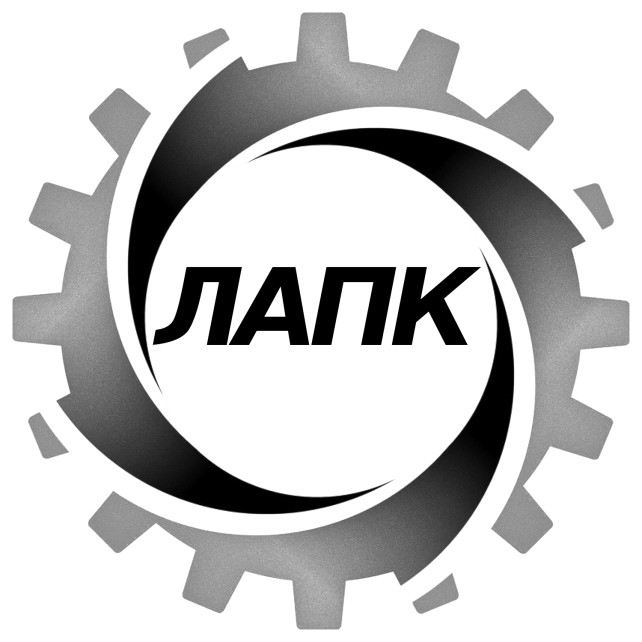 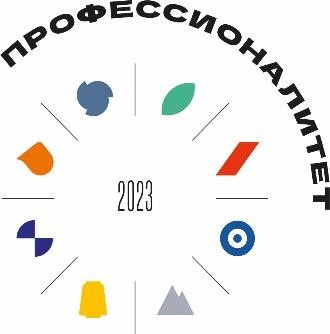 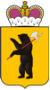 ИНИЦИАТОР СОЗДАНИЯ ЦЕНТРА:
Правительство Ярославской области
Региональный наблюдательный совет
проекта «Профессионалитет»
Согласование концепции,  программы деятельности кластера, отчетов
ОПОРНЫЕ ПРЕДПРИЯТИЯ:
ООО «Агрофирма Земледелец» (обособленное подразделение «Вощажниково»)
Тепличный комбинат «Ярославский»
ООО «Красный Октябрь»
ООО «Красный маяк»
ЗАО  Агрофирма «Пахма»
ООО «Новая жизнь»
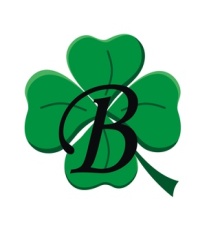 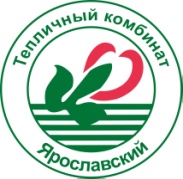 Управляющий совет (компания)
Состав:  представители организаций, входящих в образовательно-производственный центр (кластер)
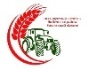 Подготовка стратегии, программы,  утверждение нормативных  документов, регулирующих сетевое взаимодействие
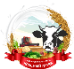 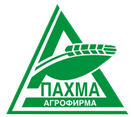 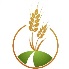 БАЗОВЫЙ КОЛЛЕДЖ:
ГПОАУ ЯО Любимский аграрно-политехнический колледж
Экспертно-методический совет
Состав: сотрудники колледжей, отвечающие  за учебно-методические вопросы, наставники
от предприятий
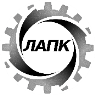 Управление разработкой и  реализацией образовательных
программ,  программ профессионального  обучения
КОЛЛЕДЖИ-СЕТЕВЫЕ ПАРТНЕРЫ:
ГПОАУ ЯО Ростовский колледж отраслевых технологий
ГПОАУ ЯО Угличский аграрно-политехнический колледж
ГПОУ ЯО Борисоглебский политехнический колледж
ГПОУ ЯО Мышкинский политехнический колледж
ГПОУ ЯО Великосельский аграрный колледж
ГПОУ ЯО Тутаевский политехнический техникум
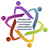 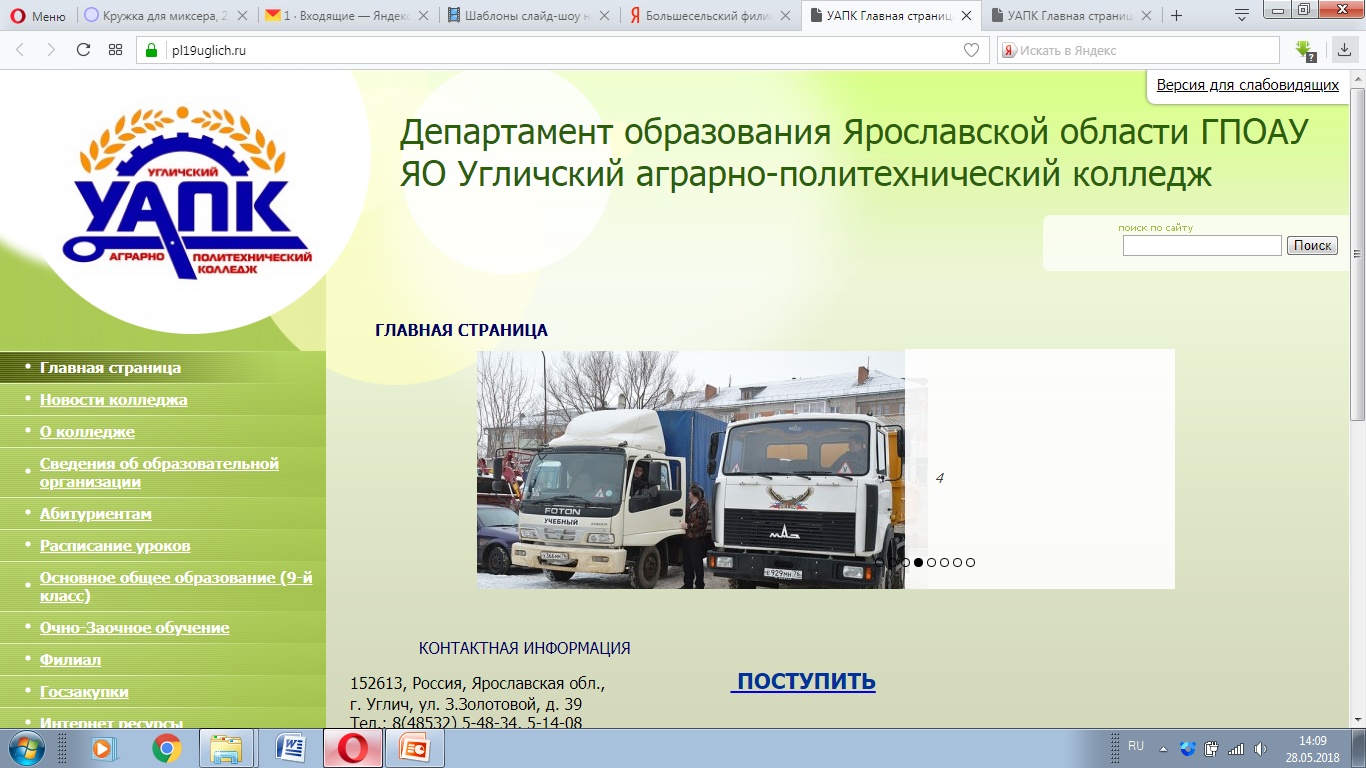 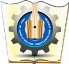 Сетевая учебно-методическая  комиссия
Состав: педагогические работники колледжей
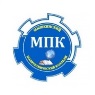 Разработка и реализация сетевых  образовательных программ
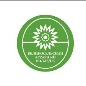 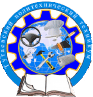 СРЕДНЕЕ ПРОФЕССИОНАЛЬНОЕ ОБРАЗОВАНИЕ ЯРОСЛАВСКОЙ ОБЛАСТИ
ФЕДЕРАЛЬНЫЙ ПРОЕКТ «ПРОФЕССИОНАЛИТЕТ» 2025
МИНИСТЕРСТВО  ОБРАЗОВАНИЯ  ЯРОСЛАВСКОЙ  ОБЛАСТИ
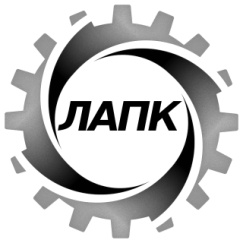 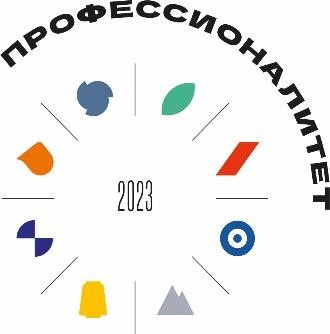 СОВЕРШЕНСТВОВАНИЕ МАТЕРИАЛЬНО-ТЕХНИЧЕСКОЙ, 
УЧЕБНОЙ  И (ИЛИ) ПРОИЗВОДСТВЕННОЙ ИНФРАСТРУКТУРЫ
Ремонтные работы,  брендирование
помещений образовательно-производственного   центра (кластера)
Федеральный бюджет – 100 млн. руб.
Региональный бюджет   –  10 млн. руб.
Внебюджетные  источники: предприятия партнеры – 33 млн. руб.
СРЕДНЕЕ ПРОФЕССИОНАЛЬНОЕ ОБРАЗОВАНИЕ ЯРОСЛАВСКОЙ ОБЛАСТИ
ФЕДЕРАЛЬНЫЙ ПРОЕКТ «ПРОФЕССИОНАЛИТЕТ» 2025
МИНИСТЕРСТВО  ОБРАЗОВАНИЯ  ЯРОСЛАВСКОЙ  ОБЛАСТИ
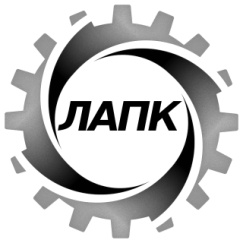 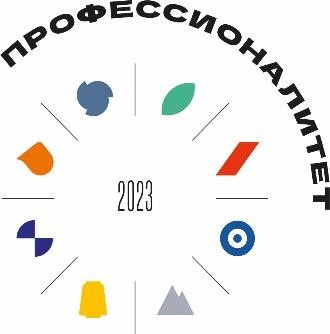 СОВЕРШЕНСТВОВАНИЕ МАТЕРИАЛЬНО-ТЕХНИЧЕСКОЙ, 
УЧЕБНОЙ  И (ИЛИ) ПРОИЗВОДСТВЕННОЙ ИНФРАСТРУКТУРЫ
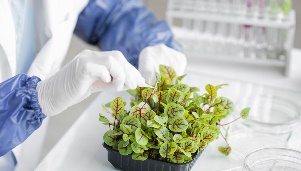 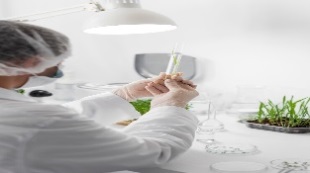 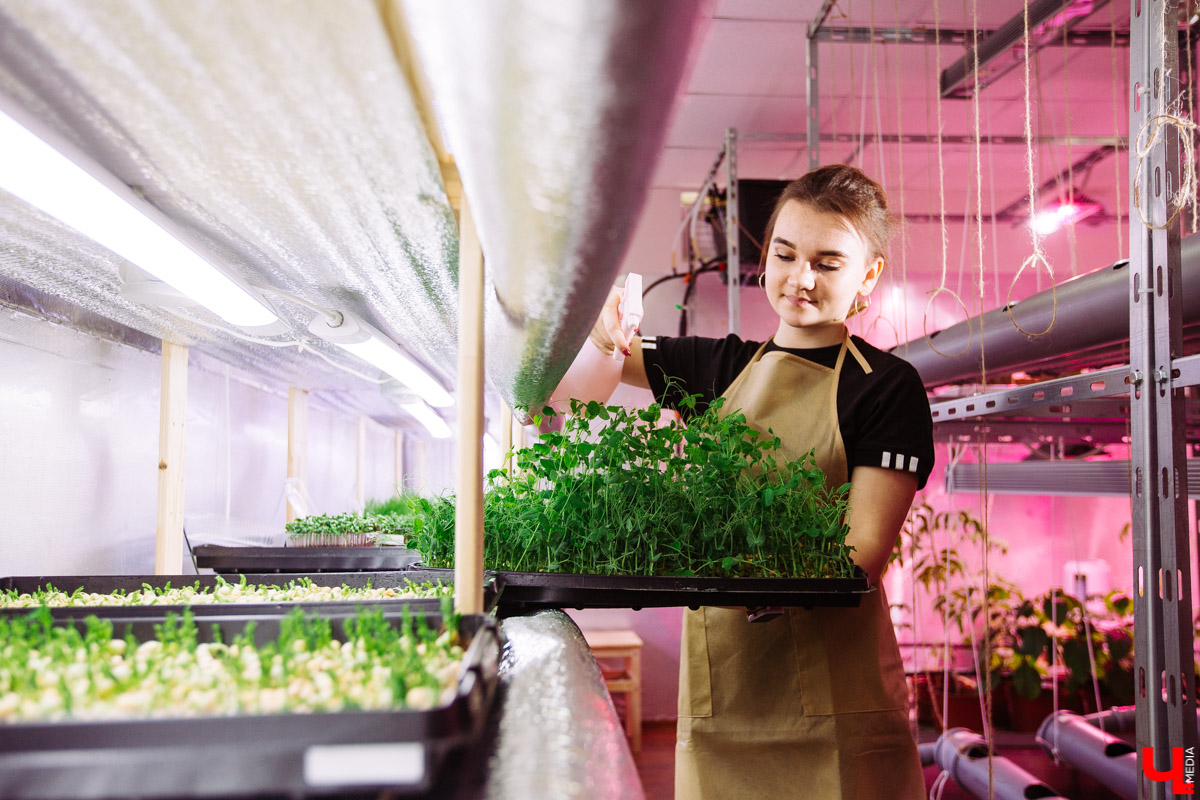 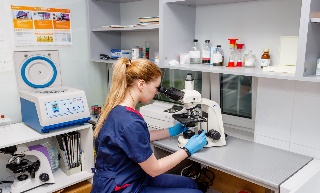 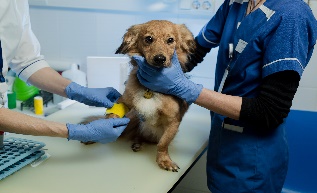 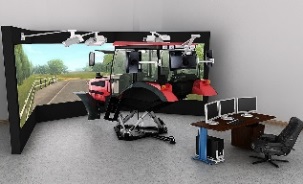 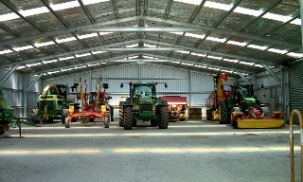 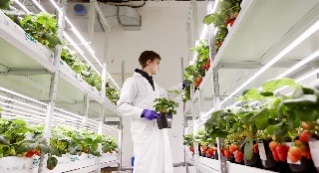 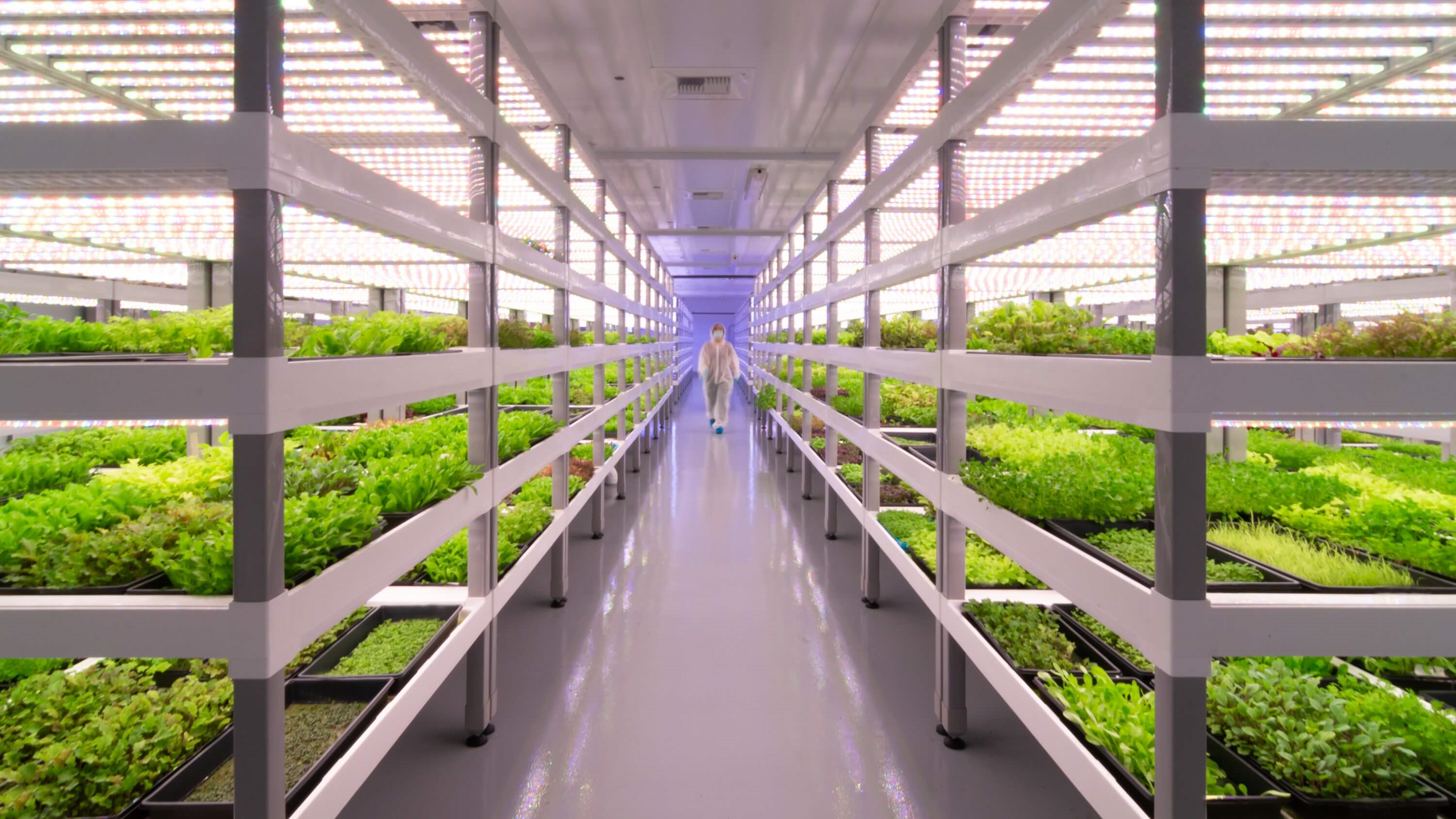 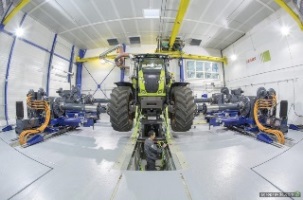 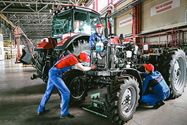 СРЕДНЕЕ ПРОФЕССИОНАЛЬНОЕ ОБРАЗОВАНИЕ ЯРОСЛАВСКОЙ ОБЛАСТИ
ФЕДЕРАЛЬНЫЙ ПРОЕКТ «ПРОФЕССИОНАЛИТЕТ» 2025
МИНИСТЕРСТВО  ОБРАЗОВАНИЯ  ЯРОСЛАВСКОЙ  ОБЛАСТИ
ГПОАУ ЯО Любимский 
аграрно-политехнический  колледж
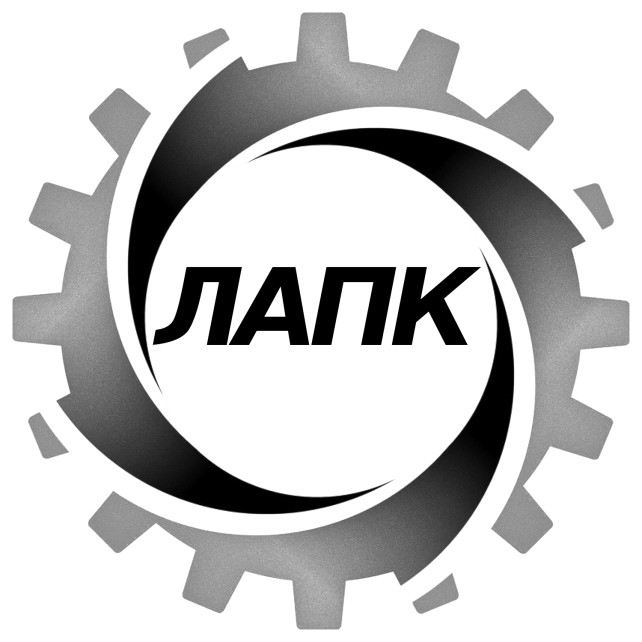 152470, Ярославская область, г. Любим, ул.Советская, д. 4/21
8 (4852) 2-10-49, 8 (4852) 2-11-49             директор – Дмитриев Алексей Викторович
lapk.lubim@yarregion.ru
https://pu47.edu.yar.ru
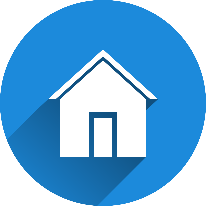 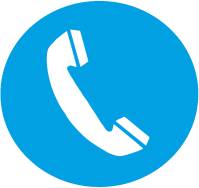 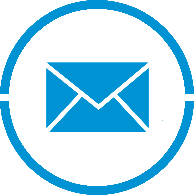 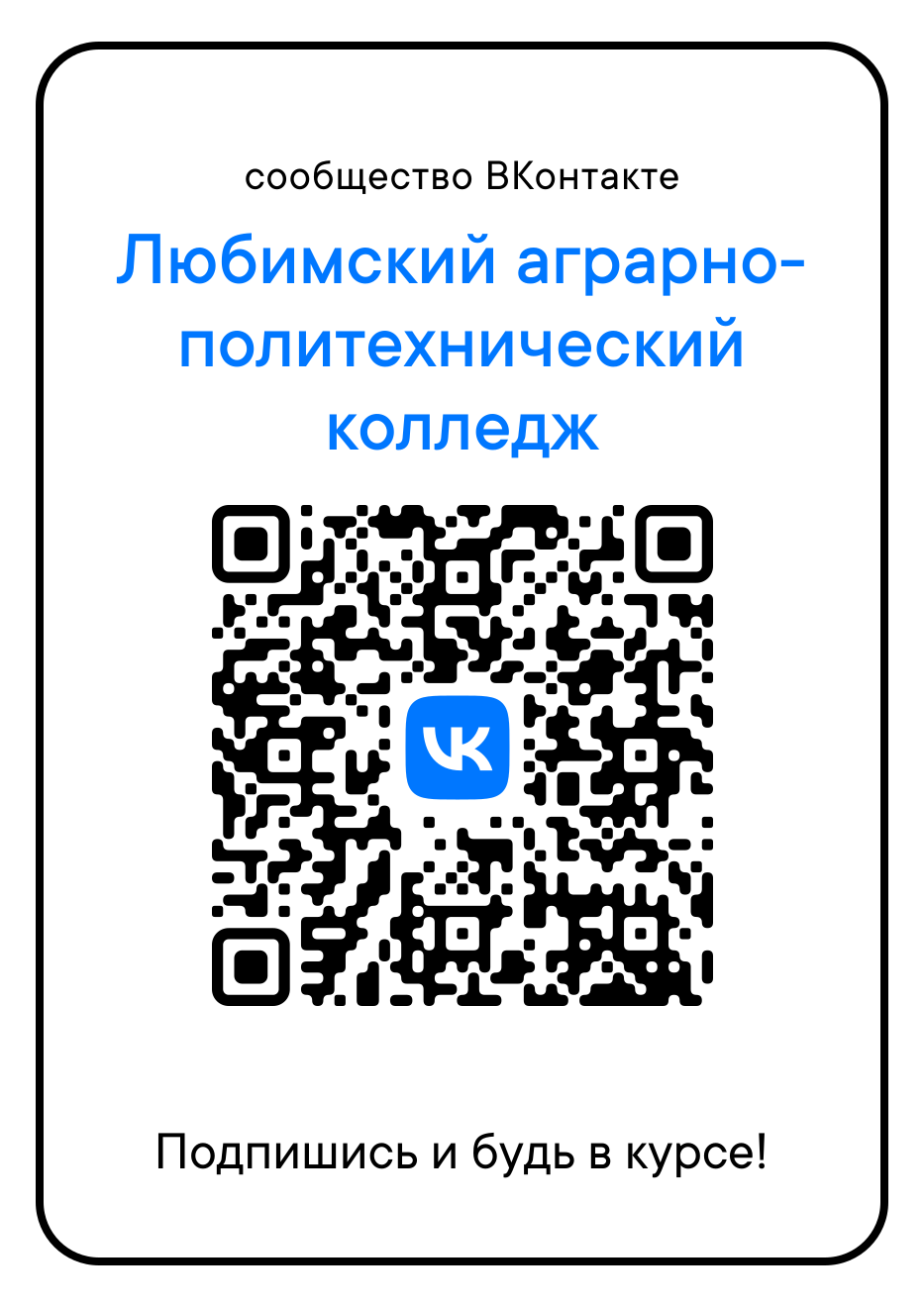 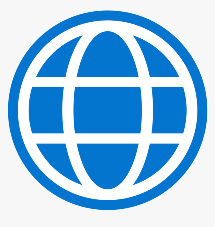